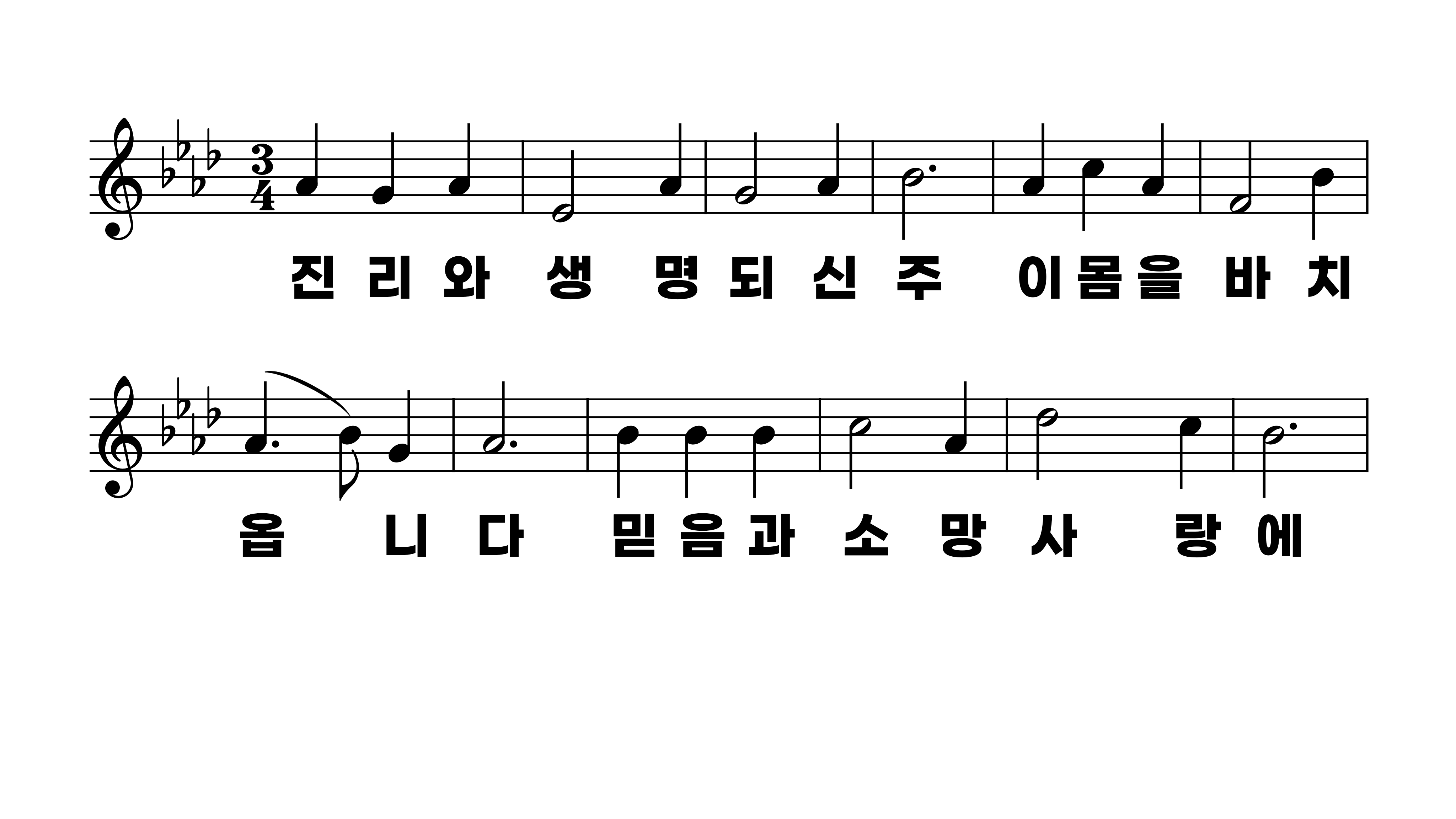 630장 진리와 생명 되신 주
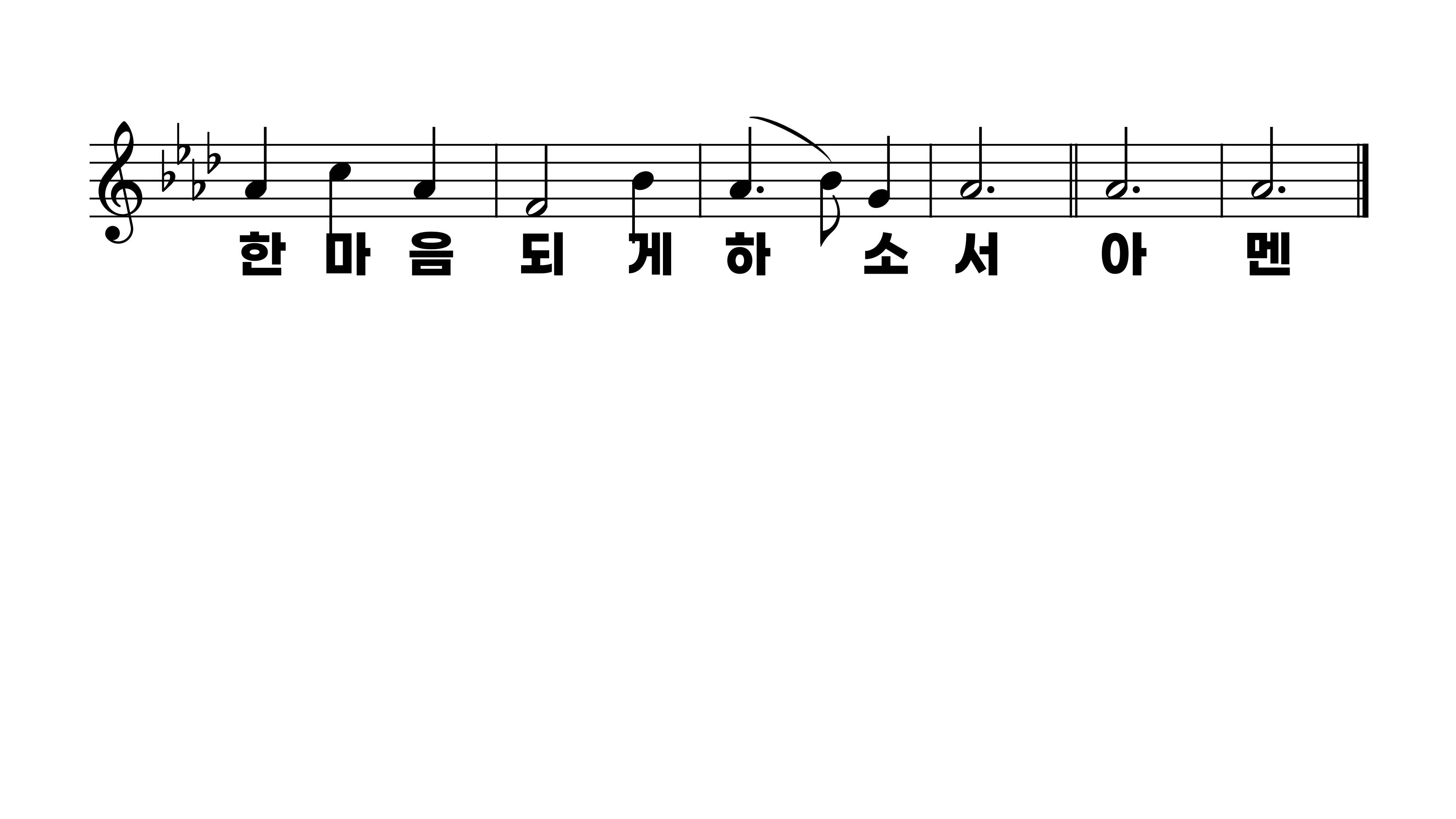 630장 진리와 생명 되신 주